Художня культура Великої Британії
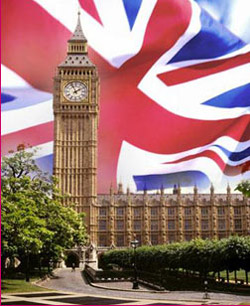 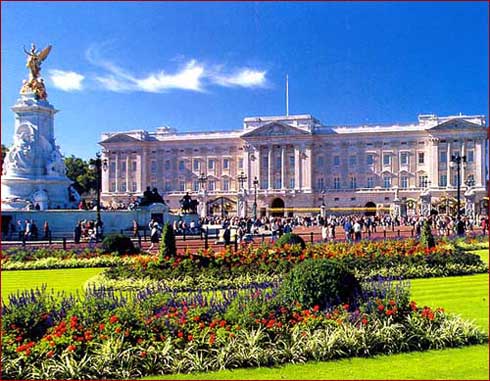 «Епоха Англії» у світі (XVII — поч. XIX ст.)
Зародження мюзиклів. Творчість Ендрю Ллойда Веббера
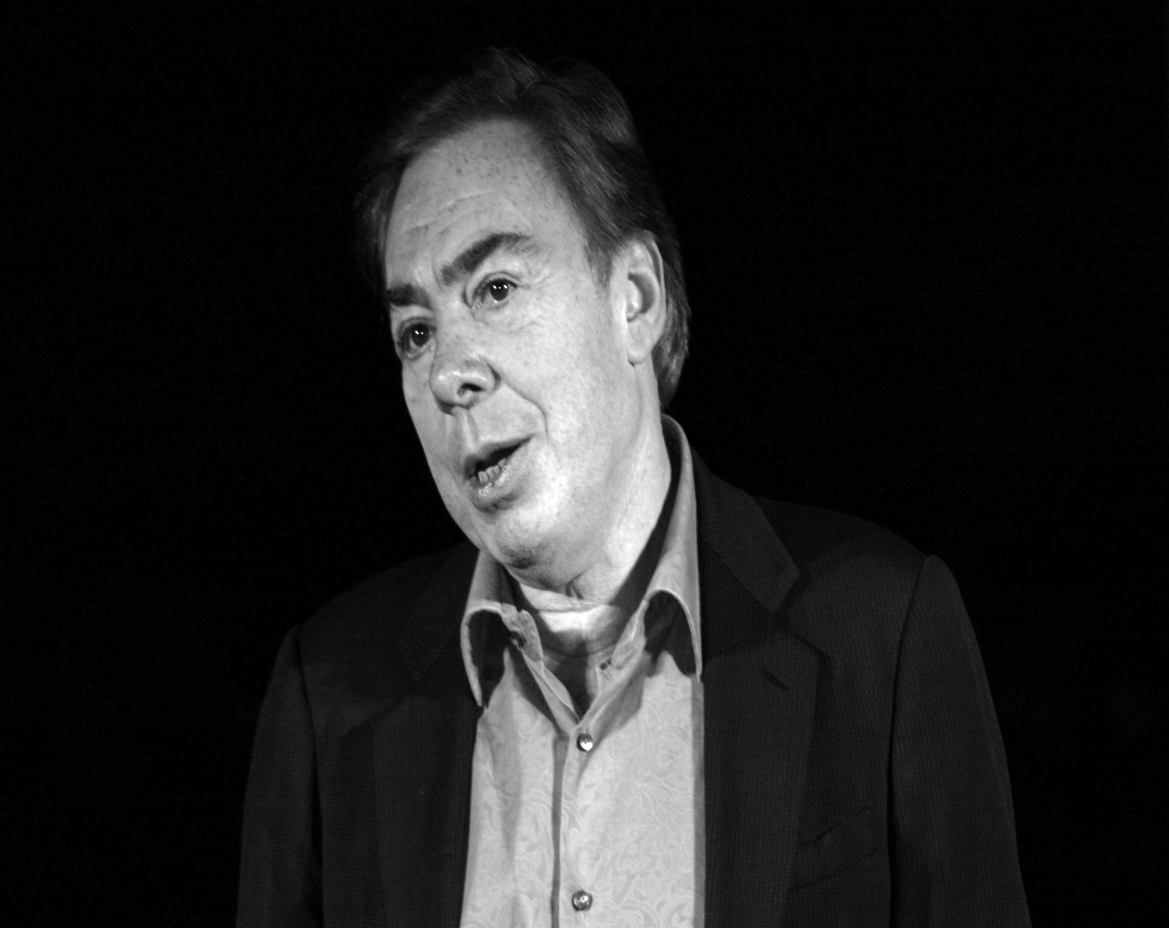 Мюзикли Ендрю Ллойда Веббера
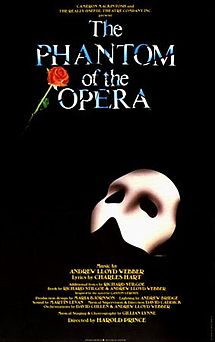 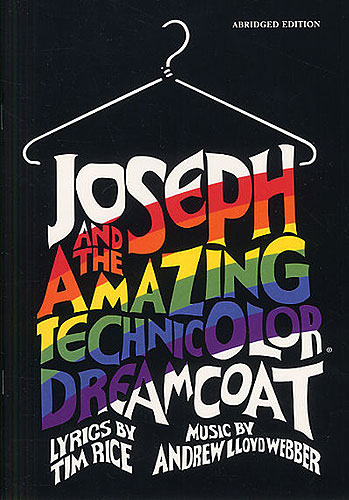 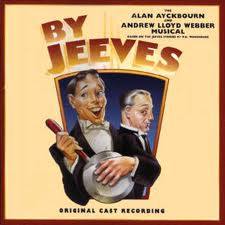 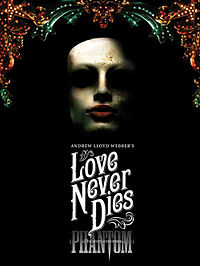 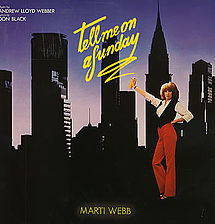 Музика «Бітлз» — внесок у розвиток музичної культури
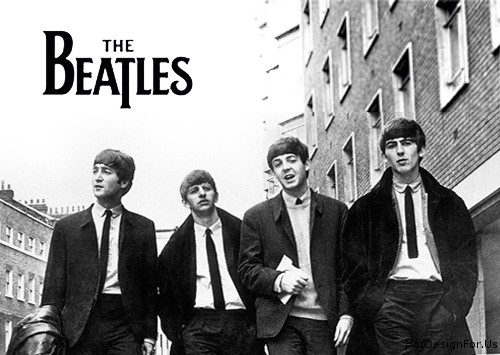 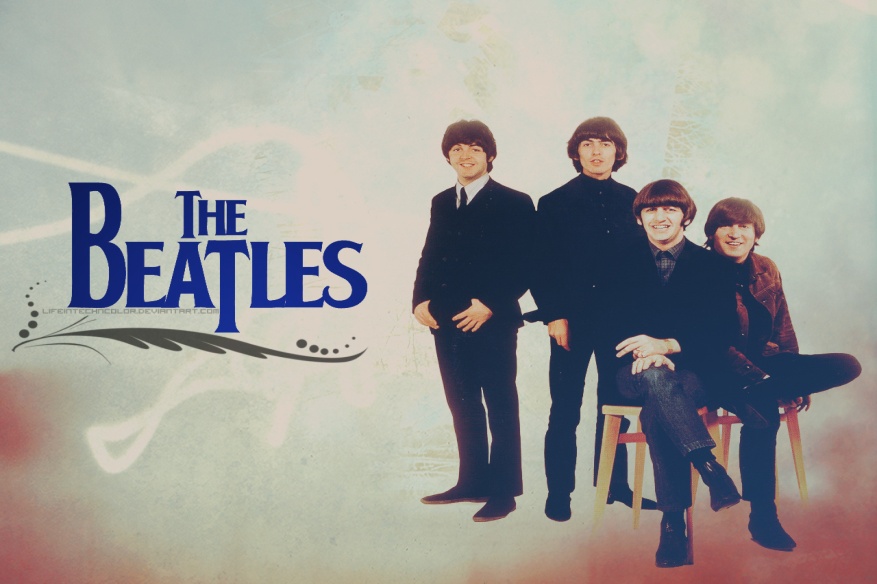 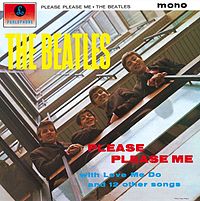 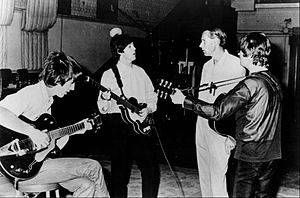 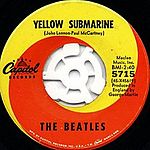 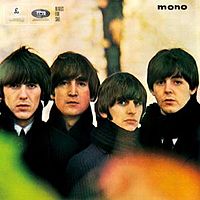 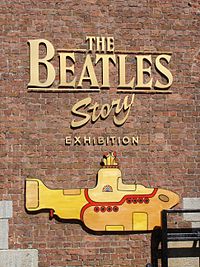 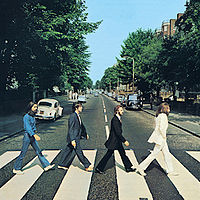 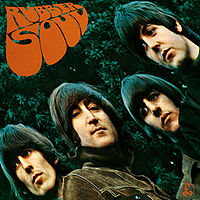